Exploring Multiple Intelligences
Chapter 4
IntelligenceYour Mindset Makes a Difference
Growth Mindset
Fixed Mindset:
Intelligence is increased as you learn new knowledge
Through practice and effort, skills can be improved
Failure is an opportunity to learn
Intelligence is fixed at birth
Hard work is unpleasant
The amount of work needed to be successful is underestimated
Roadblocks are an excuse to be absent
Grit
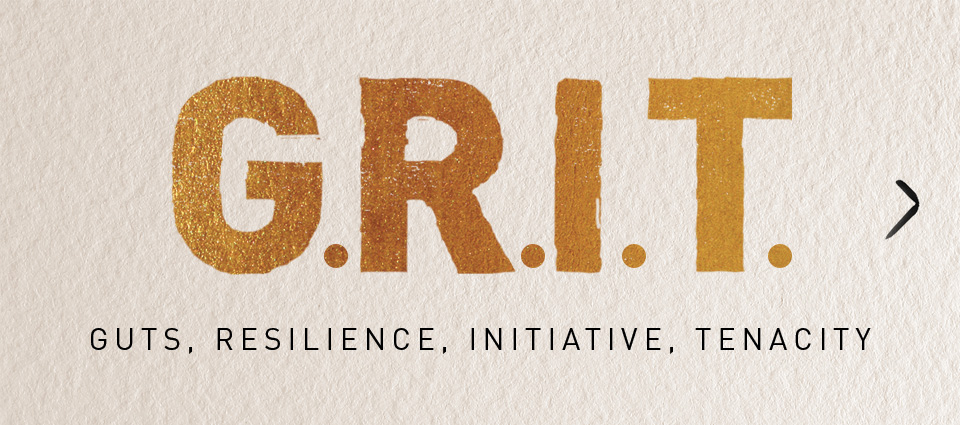 What is grit?
How do famous people achieve excellence?
NBA superstar
Pro football player
Gold medalist gymnast
Famous violinist
The key is effortful training
Practice until the performance becomes a habit.
It takes 10,000 hours to learn a complex skill.
How to develop grit
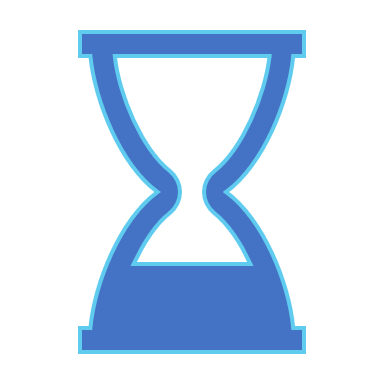 Find interest.
Invest your time in practice.
Find your purpose.
Multiple Intelligences
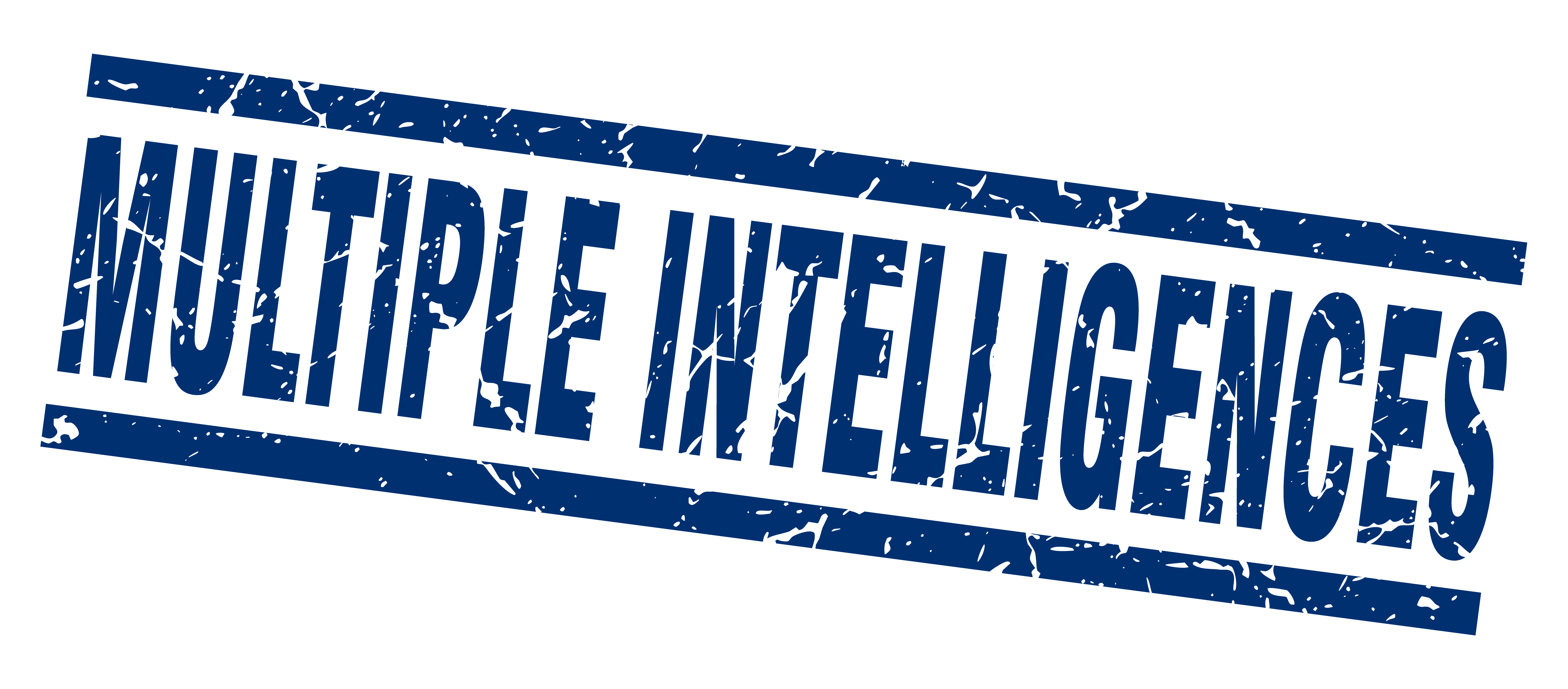 Multiple Intelligences
Developed by Howard Gardner
Defined as the human ability to solve problems or design or compose things valued in at least one culture  
Broadens the scope of human potential
Examples: Multiple Intelligences
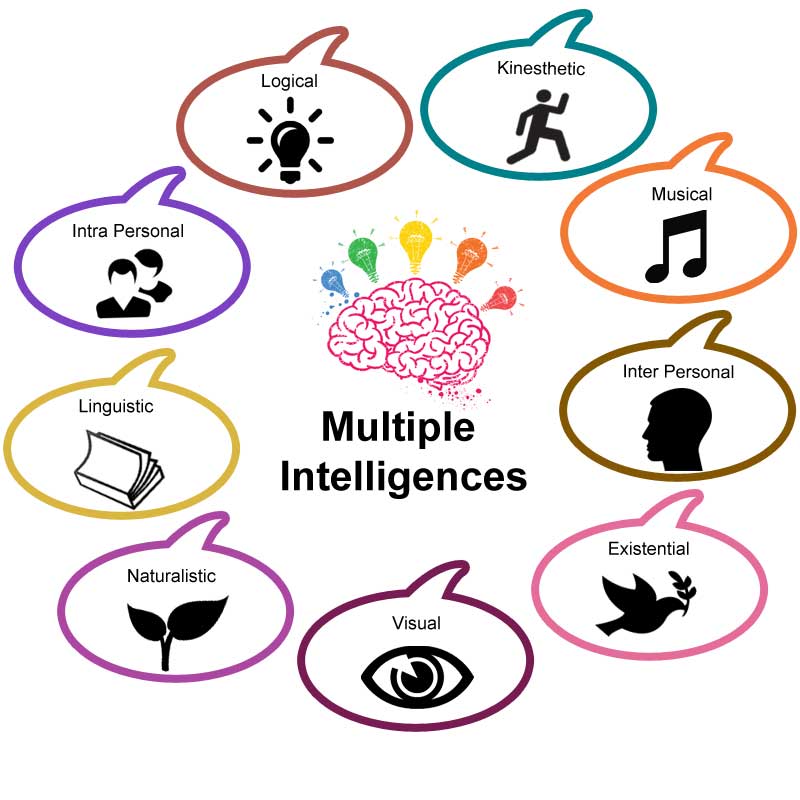 Three Factors
Heredity
Personal Life History
Cultural and historical background

Key Idea: You can develop your multiple intelligences.
Life History
Crystallizers promote the development of the intelligence.
Paralyzers inhibit the development of the intelligence.

What are some factors that affected your intelligences early in life?
Your textbook provides an opportunity to explore your multiple intelligences.  Use the access code to take the TruTalent Intelligences assessment.
Choose Your Career with Multiple Intelligence in Mind
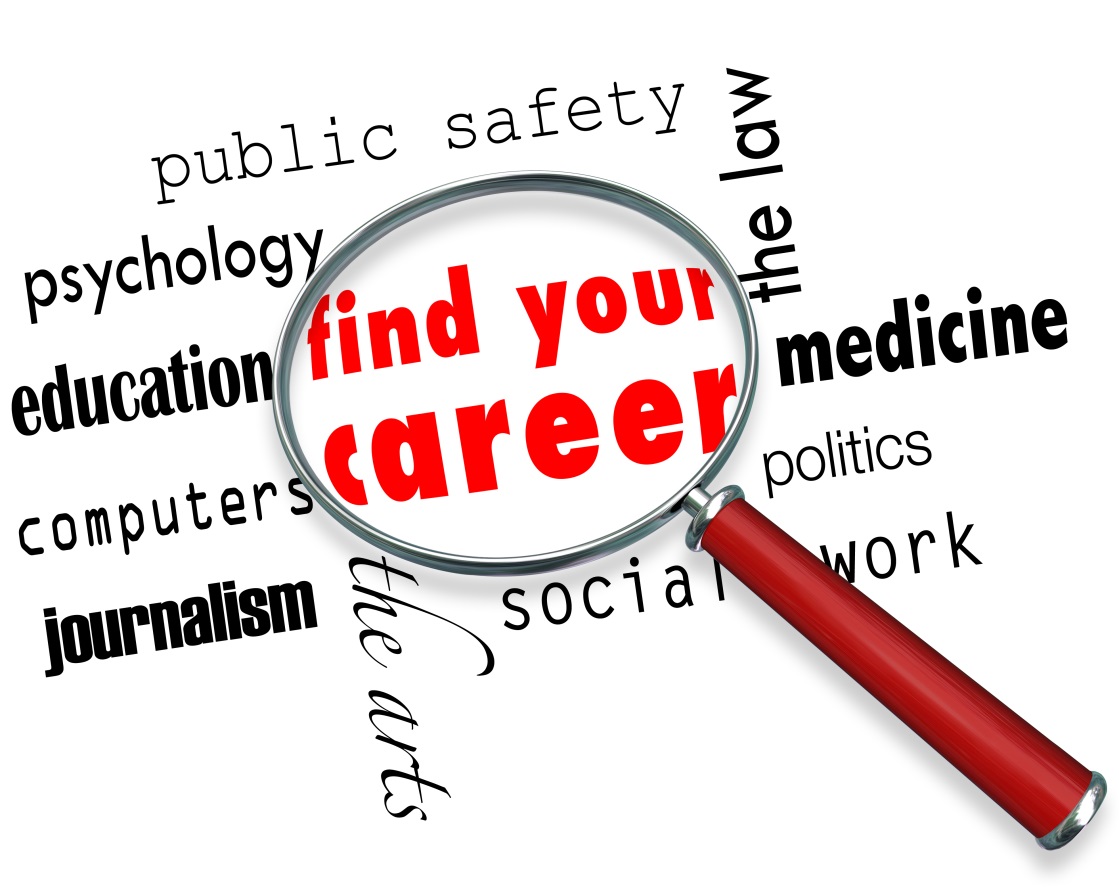 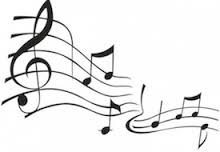 Build on Your Strengths
Careers
Disc Jockey
Music Teacher
Music Retailer
Music Therapist
Singer
Song Writer
Music Critic
Music Lawyer
Musical
Listening to music
Singing  or playing an instrument
Recognizing musical patterns

Musical Smart
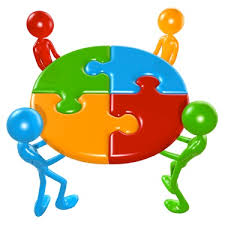 Build on Your Strengths
Interpersonal
Communication
Social skills
Helping others
Resolve conflicts

People Smart
Careers
Cruise Director
Mediator
Human Resources
Dental Hygienist
Nurse
Psychologist
Social Worker
Marketer
Counselor
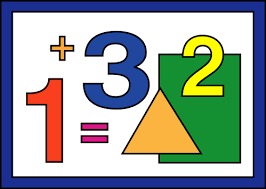 Build on Your Strengths
Logical-Mathematical
Math aptitude
Interest in science
Problem solving
Logical thinking 

Number Smart
Careers
Engineer
Accountant
Computer Analyst
Physician
Detective
Researcher
Scientist
Economist
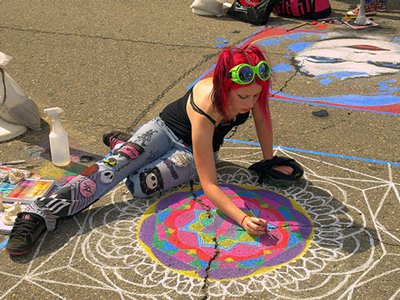 Build on Your Strengths
Spatial
Visualization
Navigation
Reading
Writing

Picture Smart
Careers
Architect
Artist
Film animator
Mechanic
Pilot
Webmaster
Interior decorator
Graphic artist
Photographer
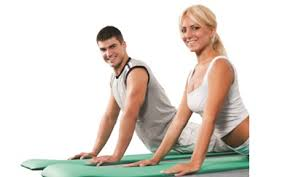 Build on Your Strengths
Careers
Athlete
Carpenter
Craftsperson
Mechanic
Jeweler
Computer game designer
Firefighter
Forest ranger
Physical therapist
Bodily- Kinesthetic
Hand and eye   
    coordination
Athletics
Dance
Drama
Cooking
Learning by doing
Body Smart
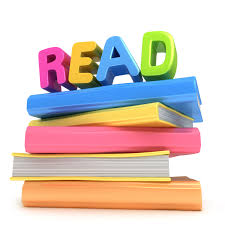 Build on Your Strengths
Linguistic
Reading
Writing
Vocabulary
Spelling
Good listener
Good memory

Word Smart
Careers
Journalist
Writer
Editor
Attorney
Curator
Newscaster
Politician
Librarian
Comedian
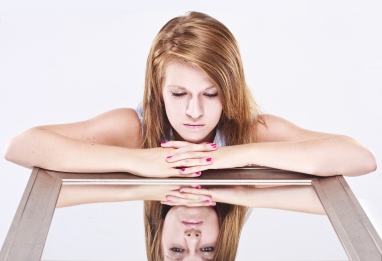 Build on Your Strengths
Careers
Career counselor
Wellness counselor Therapist
Criminologist
Intelligence officer
Entrepreneur
Researcher
Actor
Artist
Intrapersonal
Self-aware
Understand  emotions
Independent
Self-motivated

Self Smart
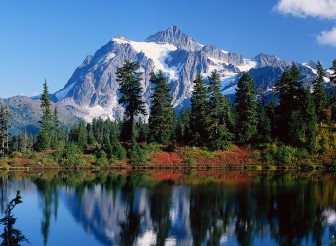 Build on Your Strengths
Careers
Park ranger
Dog trainer
Landscaper
Meteorologist
Veterinarian
Animal health technician
Ecologist
Wilderness guide
Environmental lawyer
Naturalist
Aware of natural surroundings

Preserve the environment

Nature Smart
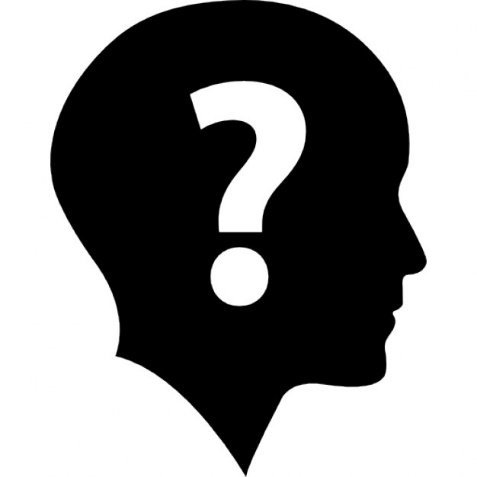 Build on Your Strengths
Existential
Questioning
Purpose of life
Religious beliefs

Curiosity Smart
Careers
Counselor
Psychologist
Psychiatrist
Social worker
Ministry
Philosopher
Artist
Scientist
Researcher
Emotional Intelligence
Interpersonal + Intrapersonal

The ability to recognize, control, and evaluate your emotions while realizing how they affect other people
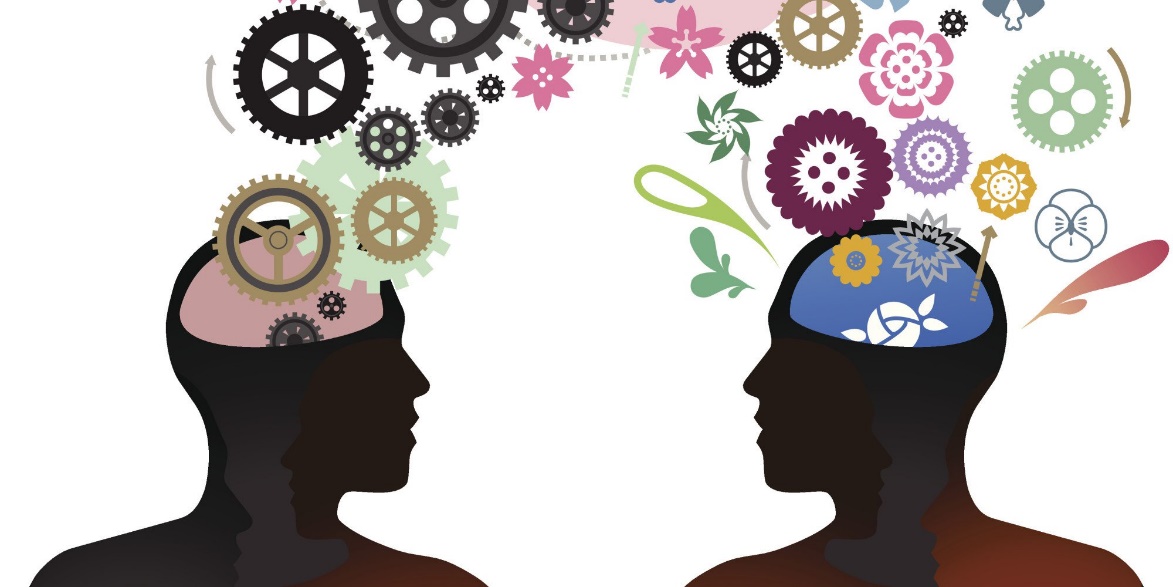 Emotional Intelligence
Two Parts:

Understanding yourself, your goals, intentions, responses and behavior

Understanding others and their feelings
Emotional Intelligence
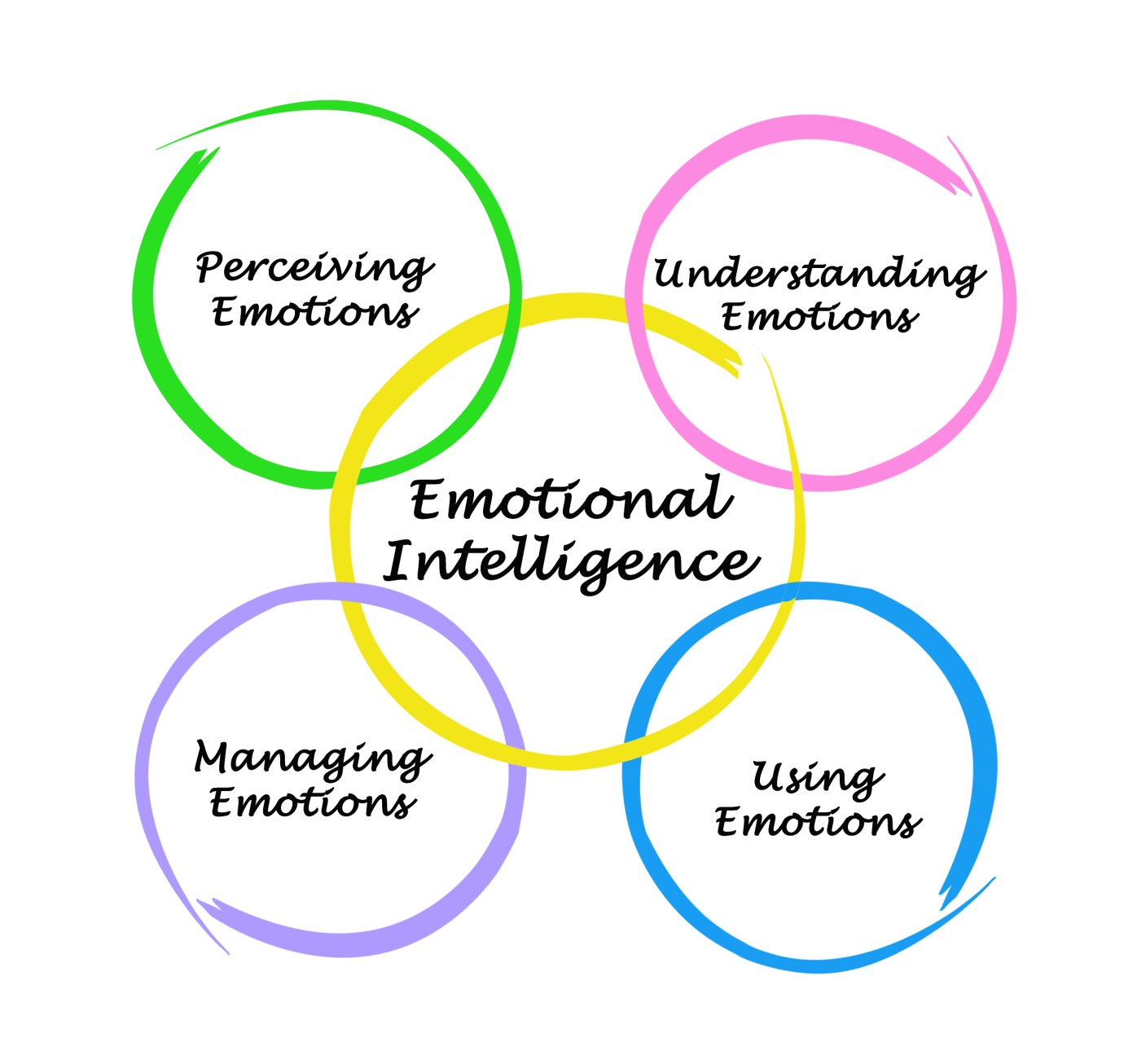 Emotional Intelligence
Express yourself
Work as part of a team
Concentrate
Remember
Make decisions
Deal with stress
Overcome challenges
Deal with conflict 
Empathize with others
How Can You Develop Emotional Intelligence?
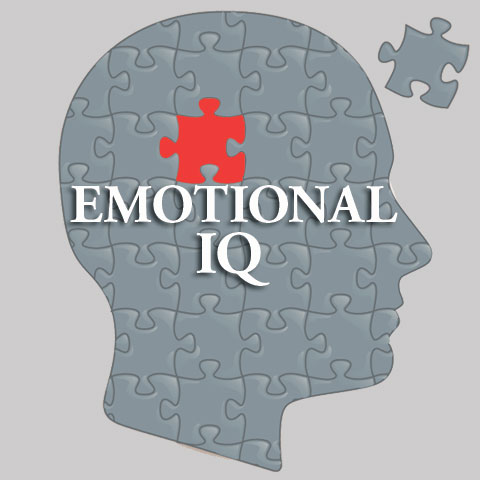 Developing Emotional Intelligence
Use empathy.
Think about how your actions affect others.
Be intellectually curious.
Give others credit for their accomplishments.
Work on stress management.
Take a college course on verbal and nonverbal communication.
Take responsibility for your actions.
These intelligences work together in complex ways to make us unique individuals.
Multiple Intelligences Matching Quiz
Musical hearing and remembering musical patterns
Interpersonal: understanding other people
Mathematical: working with numbers
Spatial: manipulating objects in space
Bodily-Kinesthetic: using your body
Linguistic: using language
Intrapersonal: understanding yourself
Naturalist: understanding the environment
Existential: pondering the meaning of life and our place in the universe.
Michael Jordan 
Aristotle 
Martin Luther King Jr
Sigmund Freud
William Shakespeare 
Albert Einstein
“Will. i am”
Charles Darwin
George Lucas
Keys to Success:Persistence and Grit
Key Ideas
Aptitude does not guarantee success.
Persistence and grit are more important.